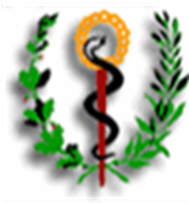 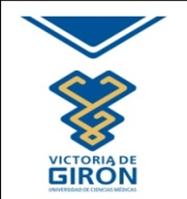 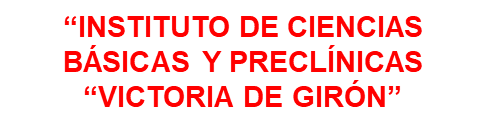 Tema I
Organización de los servicios de salud en la comunidad en situaciones de desastres.  
(14 hrs).
Objetivos:
Investigar las condiciones medioambientales y socioeconómicas que influyen en la organización de los servicios de salud en la comunidad en situaciones excepcionales y de desastres
Fundamentar la organización del aseguramiento médico en la comunidad en situaciones excepcionales y de desastres.
Contenido del  tema por tipo de clase  y tiempo:
Tema I.1 Clase 1  Particularidades del aseguramiento médico en la comunidad. Conferencia (2hrs).
Tema I.2 Clase 1  Exploración médica y dirección del aseguramiento médico. (Clase Taller (4hrs).
Tema I.2 Clase 2  Exploración médica y dirección del aseguramiento médico.. Clase Práctica (6hrs).
Tema I.2 Clase 3  Exploración médica y dirección del aseguramiento médico. Clase Encuentro (6hrs).
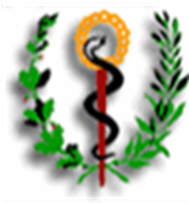 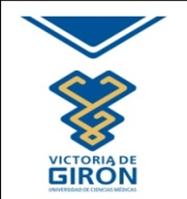 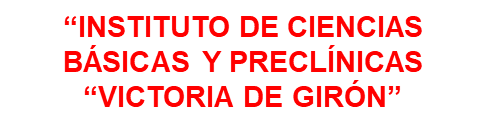 Tema I.1 Clase 1
Particularidades del aseguramiento médico en la comunidad.
Objetivos:
1.	Aplicar las bases para el cálculo de las bajas sanitarias probables, de líquidos totales, antibióticos, transporte y otros para la prestación de la primera asistencia médica en la comunidad.
2.	Explicar la planificación, organización y recepción de las bajas sanitarias masivas en los centros asistenciales del sector de salud.
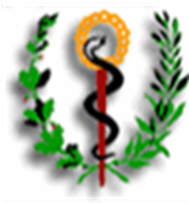 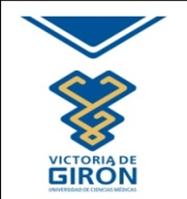 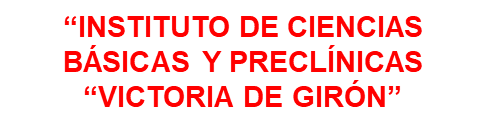 Sumarios:
1.	Metodología para el cálculo de las bajas sanitarias probables.
2.	Metodología para el cálculo de las necesidades de líquidos totales, antibióticos, transporte y brigadas para la asistencia médica.
3.	Organización, realización de la recepción y asistencia de bajas sanitarias masivas en los centros asistenciales del sector de la salud. 
4.	El Abastecimiento Médico en la comunidad. Recursos  para el aseguramiento multilateral disponibles para prestar los servicios de salud
5.	Orientar la Clase Taller TI 2 C1
Tiempo:  2 horas.
Forma de enseñanza:  Conferencia.
Método:  Exposición oral, elaboración conjunta y discusión.
Bibliografia:  
•	Libro de Texto ¨ Preparación para la defensa ¨.Tomo I, Colectivo de autores. Editorial Ciencias Médicas, La Habana, 2008.
•	Resolución No. 486 / 2019 del Ministro de Salud Pública. “Doctrina de Tratamiento y Evacuación para la Guerra de Todo el Pueblo “
•	Base de cálculo para el aseguramiento médico de los desastres y la lucha armada. MINSAP. 2013.
Introducción
Cada país establece el derecho que tienen todos sus ciudadanos a que se les atienda y proteja su salud, la obligación que tiene el Estado de garantizar, a través de instituciones médicas, el cumplimiento de su misión estratégica fundamental y restablecer la situación de salud en los plazos más breves en caso de presentarse situaciones anormales que le exigen a las instituciones de salud existentes reordenarse y tomar un conjunto de medidas que le permitan actuar eficientemente en la organización y realización del aseguramiento médico en una comunidad.
En la clase se profundizará en las particularidades del aseguramiento médico, la exploración médica y la dirección del aseguramiento médico en la comunidad en situaciones de desastres.
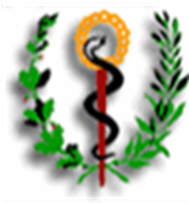 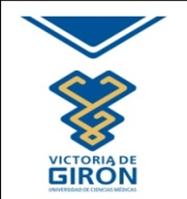 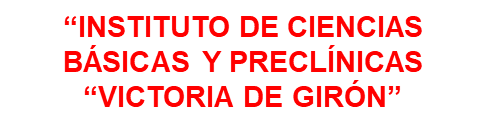 Sumario No I:
Metodología para el cálculo de las bajas sanitarias probables.
Abordar nuevamente los conceptos fundamentales sobre bajas sanitarias en situaciones excepcionales y desastres.
Reflexionar sobre la importancia del estudio de las bajas sanitarias. Comprender la metodología para el cálculo de bajas sanitarias probables y la importancia que tiene para la organización y la realización del aseguramiento médico.
Es importante determinar la cantidad y características de los heridos y enfermos que se pueden producir en diferentes situaciones excepcionales y desastres por registros estadísticos sobre una base científica, esto permite perfeccionar la organización del aseguramiento médico y reordenar el sistema de salud de acuerdo a partir de los pronósticos que se establezcan.
Conceptos que están desarrollados en los textos, relacionado con las bajas sanitarias, ello son:
Pérdidas generales.
Pérdidas irreversibles.
Bajas sanitarias.
Bajas sanitarias masivas.
Heridos graves.
Heridos leves.
Heridos o enfermos intransportables.
Afectados.
Damnificados 
Desplazados
Pérdidas generales: conjunto de pérdidas totales que se producen en la población, en la comunidad y en el medio ambiente, según el caso, durante una situación de desastre. 
Estas pérdidas se clasifican en:
Pérdidas irreversibles: son las no recuperables: muertos, desaparecidos y prisioneros.
Bajas sanitarias: aquellas personas con pérdida total o temporal de la capacidad combativa y/o de trabajo por 24 horas o más, que necesitan de la asistencia médica en una unidad o institución de salud y son debidamente registrados.
Bajas sanitarias masivas: las que sobrepasa las posibilidades asistenciales o de oportunidad que pueden prestar las fuerzas y medios que existen en una unidad o institución de salud después de la ocurrencia de un desastre.
Heridos graves: aquellas personas con lesiones de tal gravedad que requieren de un tratamiento priorizado, pues de no ejecutarse, se compromete su vida o existe riesgo ulterior de invalidez total o parcial. Los heridos graves deben ser evacuados en camillas y en transporte sanitario o adaptado; necesitan de asistencia médica especializada (quirúrgica, clínica o de ambas).
 
Heridos leves: aquellas personas con lesiones que no requieren de atención urgente, pues no peligra la vida. Pueden valerse por sí solos, se pueden trasladar por sus propios medios y en transporte ordinario. Los heridos leves requieren en su mayoría la primera asistencia médica y un pequeño por ciento pueden necesitar asistencia médica calificada (cirugía menor) y asistencia médica especializada limitada (medicamentosa).
Herido o enfermo intransportables: aquellos heridos o enfermos graves que después de haber recibido las medidas indispensables para la conservación de la vida y la asistencia médica correspondiente no se pueden trasladar a la etapa superior por un período de tiempo variable según la intervención quirúrgica o el tratamiento clínico aplicado hasta que reúnan las condiciones mínimas indispensables para ser evacuados sin compromiso para la vida o sin posibilidades de que se agraven.
Afectados. Las personas que, después de la ocurrencia de un desastre no cuentan los servicios vitales para la vida: agua, electricidad, alimentos, transporte, salud sanitarios, entre otros.
Damnificados: Las personas que, como resultado de un desastre han sufrido pérdidas o daños de bienes materiales y la vivienda. 
Desplazados: Las personas que se han trasladado de su lugar de origen hasta otra geografía antes o después de la ocurrencia de un desastre y encuentran refugio en instalaciones de organizaciones locales o internacionales.
Especial importancia poseen las características de las victimas masivas que se producen porque representan la premisa para la planificación, organización y realización del aseguramiento médico
Para los servicios de salud, las victimas representan un objetivo definido, son ellas y las características de sus lesiones las que imponen una tensión de trabajo al personal de salud y los obliga a ejecutar acciones organizativas de planificación, dirección, organización y realización de la asistencia médico - sanitaria efectiva bajo cualquier circunstancia, estas pueden llegar a ser masivas

La clasificación de las victimas masivas es el proceso de categorización de las mismas, basado en un criterio médico de posibilidades de sobrevivencia, lo que incluye la realización de un diagnostico básico, oportuno y preciso, un pronóstico inmediato y la prioridad de la evacuación; es por ello que se clasifican:
1) Por la importancia y consecuencia de las lesiones:
a) Graves
b) Leves
3)	Según la región de la herida o de la herida principal.
Heridos de cabeza cuello y columna vertebral
Heridos de tórax., abdomen y pelvis (incluye genitales).
Heridos de extremidades: (superiores e inferiores).
Las victimas pueden tener lesiones combinadas importantes y se pueden producir por acción directa o indirecta de la situación de desastre que se trate. 
 
En el caso de los enfermos, estos pueden ser portadores de enfermedades no trasmisibles, transmisibles o sospechosos de portarlas.
Importancia que tiene el estudio estadístico de las bajas sanitarias:
Permite proyectar el desarrollo de los servicios de salud para enfrentar situaciones excepcionales o desastres.
Permite planificar los recursos de todo tipo para enfrentar dichas situaciones.
Permite planificar, organizar y dirigir el aseguramiento medico en toda su dimensión, entiéndase en cada una de las tareas que lo componen.
Permite reordenar el sistema de salud de acuerdo a partir de los pronósticos que se establezcan.
Los cálculos de las bajas sanitarias probables en una situación excepcional y de otras necesidades relacionadas con el aseguramiento médico como son: las necesidades líquidos totales y de sangre, las necesidades de antibióticos y las necesidades de plazas para la evacuación, tiene especial importancia para todo tipo de situación excepcional y desastre, incluyendo la guerra, fundamentalmente aquellas que pueden producir bajas sanitarias masivas.
Existe una base de cálculos para desastres y la lucha armada elaborada por el MINSAP que es un documento donde se reflejan los porcientos de bajas sanitarias para diferentes situaciones y para lo cual debe conocerse el universo (población de la comunidad) a asegurar. Se aplica una regla de tres y se obtiene un resultado numérico que permite planificar el aseguramiento médico.
1. Bloqueo y desgaste sistemático.
2.-Invasión.
Los porcientos de la columna Total Invasión incluyen el Día de Máximas Bajas y 3 meses de Invasión.
Evacuación Masiva de la Población.
Heridos diarios................0.03 % – 0.08 %.
Enfermos diarios.............0.1 % -- 0.2 %
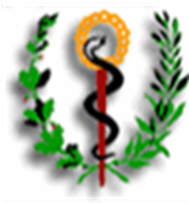 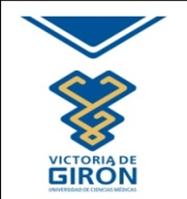 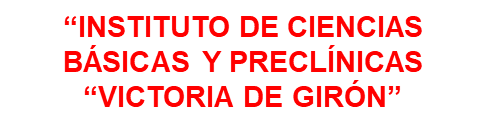 Sumario No II:
Metodología para el cálculo de las necesidades de líquidos totales, antibióticos, transporte y brigadas para la asistencia médica.
Al determinar las bajas sanitarias posibles se pueden realizar los cálculos de las principales necesidades que tiene el médico de la familia para prestar la primera asistencia médica desde los principales líquidos, los antibióticos y el transporte sanitario.
CALCULO PARA LAS NECESIDADES DE LIQUIDOS TOTALES, SANGRE, PLASMA, COLOIDES, HIDROLIZADOS DE PROTEINAS, CRISTALIODES Y GLUCOSA.
La cantidad de líquidos totales necesarios se corresponde con el 100 % del total de Bajas Sanitarias según el coeficiente y la tabla que se utilice para su cálculo. El total de líquidos que se necesitan, se distribuyen de la siguiente forma:
Sangre---------------------------------------15 %
Plasma---------------------------------------15 %
Coloides------------------------------------ 18 %
Hidrolizados de proteínas------------ --15 %
Cristaloides y Glucosa------------------ 37 %
- METODO PRÁCTICO PARA REALIZAR LOS CALCULOS.
Multiplicar el # de Bajas Sanitarias por cada uno de los coeficientes según tipo de líquidos y Etapa de Tratamiento que aparecen en la siguiente tabla.
CALCULO DE LAS NECESIDADES DE ANTIBIOTICOS.
El cálculo de las necesidades de antibióticos se realiza para el nivel de Consultorios Médicos, Policlínicos, Policlínicos de Asistencia Médica Especializada, Hospitales Regionales y Locales. Las necesidades de antibióticos para los Hospitales Generales y Terminales se realizan según la Norma de medicamentos para 100 Bajas.
NECESIDADES DE ANTIBIOTICOS POR CADA BAJA SANITARIA.
Bloqueo y desgaste sistemático --500 000 unidades (0.5 MILLONES)                                                                
Invasión -------------------------------1 000 000 unidades (1.0 millones)
CÁLCULO PARA DETERMINAR LAS POSIBILIDADES DE LA  EVACUACION DE HERIDOS Y ENFERMOS.
Para determinar las necesidades y posibilidades de la evacuación de heridos y enfermos, considerar los siguientes aspectos:
Cantidad de Bajas Sanitarias a evacuar teniendo en cuenta el Día de Máximas Bajas o en caso de que no esté previsto, determinar las Bajas de un día. Como elemento de planificación se considera que los Heridos Graves se evacuan en camillas y los Heridos Leves sentados y/o en transporte ordinario, y que del total de BS el 60 % se consideran Graves. 
 Qué transporte está disponible y de cuántas plazas. Puede ser transporte sanitario (ambulancias), transporte adaptado (camiones y ómnibus adaptados con camillas), y transporte ordinario al regreso en sus funciones de abastecimiento. 
Existen otros medios de transporte (tracción animal, carretas, tractores, etc.) o simplemente camilleros (eslabones sanitarios).los cuales serán los principales a utilizar en tiempo de guerra, atendiendo a las limitaciones en el abastecimiento de  combustibles.
Desde el punto de vista de planificación se debe calcular:
Evacuación en transporte sanitario (Plazas).
Evacuación en transporte adaptado (Plazas).
Necesidades de viajes en transporte ordinario (viajes camión).
POSIBILIDAD PROMEDIO DE EVACUACION EN TRANSPOPRTE ADAPTADO Y ORDINARIO.
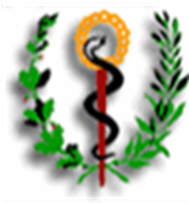 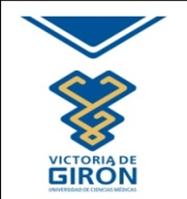 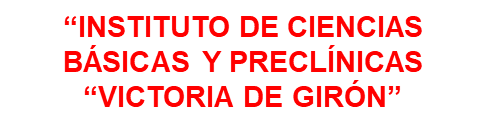 Sumario No III:
Organización, realización de la recepción y asistencia de bajas sanitarias masivas en los centros asistenciales del sector de la salud.
Debe enmarcarse en la sólida y estricta doctrina única de tratamiento y evacuación que regula, norma, orienta y define todos los procedimientos médicos, clínicos  y quirúrgicos a utilizar por el consultorio del médico de la familia  u otra institución del sector de la salud.
Principios generales que se deben considerar para organizar un sistema de tratamiento y evacuación por etapas en una SE.
1- Existencia de fuerzas, medios y locales de la salud en el lugar de la situación excepcional y grado de preparación.
2- Existencia de recursos de todo tipo (no médicos) en el lugar de la contingencia y su posible empleo por el sector de la salud en particular.
3- Posibilidad de que la ubicación de las instituciones de salud permita el despliegue de etapas de tratamiento que respondan a las necesidades de la SE que pueda presentarse.
1- Posibilidades asistenciales (locales, fuerzas y medios para la asistencia médica) .
Asistencia primaria: Asistencia que brindan los sanitarios o enfermeros.
Fuerzas: Se dispondrá de las escuadras sanitarias según la necesidad del cálculo de las B/S (cada una compuesta por 3 brigadas sanitarias: éstas con 3 brigadistas sanitarios y un enfermero o sanitario mayor) y teniendo en cuenta que un brigadista sanitario puede asistir alrededor de 20 B/S.
Medios: Cada sanitario tendrá una Bolsa Sanitaria para la asistencia a 20 B/S y se utilizarán otros medios materiales empleables para los servicios médicos que existan en la comunidad.
Locales: Se ubicarán los nidos de heridos con un brigadista sanitario y los Puestos de Asistencia Sanitaria con una escuadra sanitaria; estos puestos sanitarios se crearán en lugares adecuados que existan en el territorio donde surga la situación excepcional; se calculará la cantidad necesario de estos locales según las B/S   y es importante tener en cuenta la situación excepcional que se presente, además se utilizarán los Puestos de Enfermería existentes en centros de trabajo, círculos infantiles, escuelas…del territorio.
1- Posibilidades asistenciales (locales, fuerzas y medios para la asistencia médica) .
Primera Asistencia Médica: Asistencia que brinda el médico  y sanitarios.
Locales: Cada Consultorio Médico de Familia (debe disponer de asistencia para 30 y 50 bajas sanitarias, pudiendo atender hasta 100 en un día). 
Fuerzas: Constará con al menos un médico calificado y una brigada sanitaria (tres o más brigadistas sanitarios y un enfermero o sanitario mayor).
 
Asistencia Médica Calificada y Especializada: 
- Se atenderán 400 bajas sanitarias, pudiendo atender en un día 150.
- Se realizará en los policlínicos y  hospitales disponibles con el personal de salud existente en los mismos.
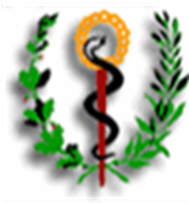 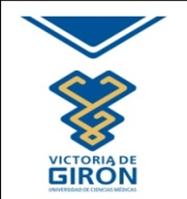 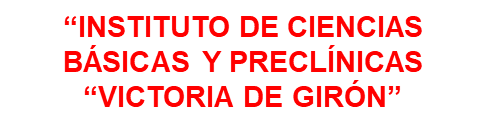 Sumario No IV:
Organización y prestación de la Primera Asistencia Médica a victimas  masivas. Realización del Triage
2- Posibilidades de evacuación.
- 3 ambulancias.
- Además deben tenerse en cuenta todos los medios de transporte disponibles en el territorio.
 
Clasificación o “Triage” de las B/S. ( En el área de recepción-clasificación del despliegue del CMF)
- La clasificación o “triage” debe estar a cargo de uno de los miembros de mayor experiencia y capacidad del equipo de salud. 
- Se realizará de forma rápida con vistas a que se facilite la aplicación oportuna de los procedimientos de apoyo vital a aquellos lesionados que verdaderamente puedan beneficiarse. 
- Clasificación en 4 categorías:
Categoría 1 (Rojo): lesionados que requieren de un procedimiento inmediato para salvar su vida.
Categoría 2 (Amarillo): lesionados que requieren de un procedimiento que impida su deterioro o posible muerte. Al momento de la clasificación se encuentran lo suficientemente bien como para poder esperar por el procedimiento definitivo.
Categoría 3 (Verde): lesionados que no requieren de un procedimiento inmediato, el que puede diferirse sin compromiso para la vida.
Categoría 4 (Negro): lesionados con injurias incompatibles con la vida o fallecidos.
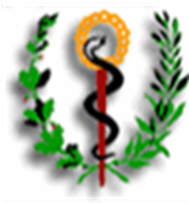 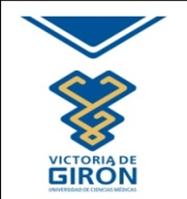 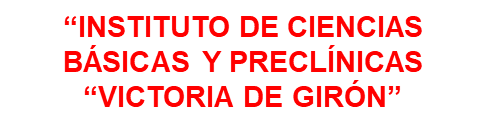 Sumarios No V:
El Abastecimiento Médico en la comunidad. Recursos  para el aseguramiento multilateral disponibles para prestar los servicios de salud
Es importante la  función de organización del abastecimiento médico, el registro y control de los medios materiales.
 
Planificación y organización del abastecimiento médico.
 
Fases del abastecimiento médico.
 
Obtención de recursos.
Importación.
Donación.        
Producción                              
Distribución.
Almacenamiento.
Transportación.
Entrega  
    
Fuentes:
Primaria: Producción local de fitofármacos y productos naturales.
Secundaria: Fábrica de productos farmacéuticos, Empresa de suministros.
La función de organización del aseguramiento técnico--material del sector de la salud en situaciones excepcionales y desastres y tiene las siguientes misiones: 
 
Realizar las demandas para garantizar la prestación de la asistencia médica en situaciones excepcionales y desastres.
Crear y mantener las reservas médicas a los volúmenes establecidos.
Microlocalizar la ubicación de plantas medicinales para su uso, así como el empleo amplio de los procederes de la medicina tradicional y natural.
Incrementar los mantenimientos y reparación de la técnica médica.
En el caso del consultorio del médico de la familia el abastecimiento médico puede ser desde:
- La farmacia.
- Centralizado de los almacenes del MINSAP.
- Descentralizado de los almacenes de la economía. 
- Desde los centros de producción local de fitofármacos y productos naturales.
- Desde la fábrica de productos farmacéuticos de la empresa de suministros médicos.
Las demandas del sector de la salud se realizan una vez al año  en aquellos recursos que resultan imprescindibles y ajustados a la situación económica que vive el país, además, se demandan los recursos para completar las reservas de medios y equipos de la Economía Nacional. También las demandas se formulan y satisfacen territorialmente en el municipio pudiendo tener soluciones atípicas, en correspondencia con las disponibilidades del territorio y se planifican, como principio, para satisfacer de conjunto con las existencias, las producciones propias y las reservas para un año.
Hay que tener en cuenta las necesidades de agua, alimentos, transporte, combustibles y otros recursos.
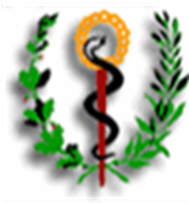 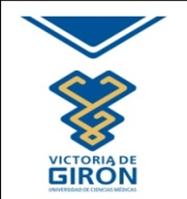 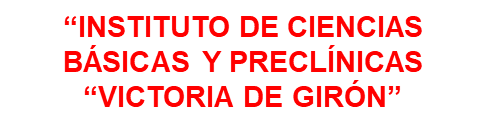 Sumario No V:
Orientación del Taller. T I.2 C1.
El taller se realizara en Tema  I.2 Clase 1 “Exploración médica y dirección del aseguramiento médico”, para ello  los estudiantes debe aplicar los conocimientos adquiridos durante el desarrollo de la asignatura, solucionen los problemas propios de la profesión detectados a partir del vínculo entre los componentes académico, investigativo y laboral.
El taller se desarrollará a través de ponencias donde se abordará todo el contenidos relacionados con  la Exploración médica y dirección del aseguramiento médico. .
Los tema a desarrollar son:
Tema No 1 Exploración médica. Concepto. Objetivos, tipos y métodos de exploración.
Tema No 2	Características del territorio en interés del aseguramiento médico.
Tema No 3 Dirección del trabajo médico en la comunidad.
CONCLUSIONES
Valoración sobre el cumplimiento del objetivo de la clase, destacando la importancia que tiene la organización y realización del aseguramiento médico en la comunidad en situaciones de desastres, la realización del cálculo de las victimas probables y necesidades de líquidos totales, antibióticos, transporte y brigadas para la asistencia médica así como. la recepción y asistencia de victimas masivas en la comunidad en situación de desastres. Se comprueba la asimilación de la clase mediante preguntas de comprobación, evaluación de la disciplina del grupo de estudio, resaltando los estudiantes más destacados, se orientará el estudio independiente, puntualizando la bibliografía básica y complementaria en formato digital, el acceso al escenario virtual de aprendizaje (EVA); además de la investigación a través de la búsqueda de otros soportes informativos necesarios para la realización de la clase taller y elaboración del trabajo de curso (tarea médica). 
Se informan  las calificaciones obtenidas, si las hubo.
Se comunica el lugar y fecha de la próxima clase